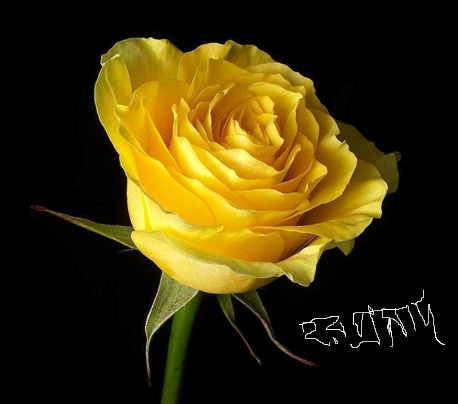 সকলকে শুভেচ্ছা
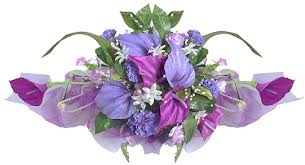 [Speaker Notes: শুভেচ্ছাঃ]
নবম শ্রেণি
পদার্থবিজ্ঞান
ষষ্ঠ অধ্যায়ঃ বস্তুর উপর তাপের প্রভাব
সময়ঃ ৫০ মিনিট
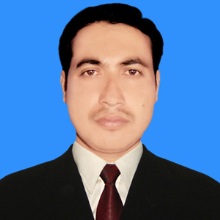 মোহাম্মদ সিদ্দিকুর রহমান
সহকারি প্রধান শিক্ষক
আলাদিপুর উচ্চ বিদ্যালয়
রাজবাড়ী সদর,রাজবাড়ী ।
[Speaker Notes: পরিচিতিঃ]
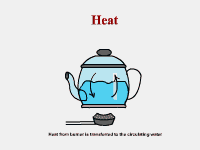 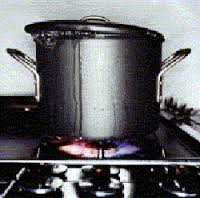 তাপ প্রয়োগ করা হচ্ছে
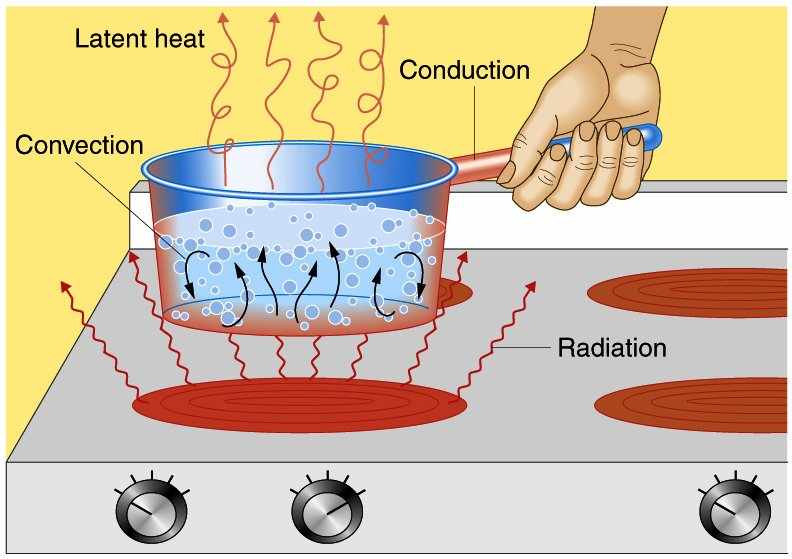 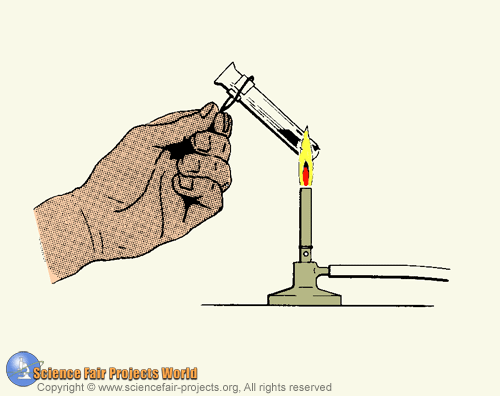 ছবিগুলিতে কি দেখা যায়?
[Speaker Notes: পূর্বজ্ঞান যাচাইঃ]
তাপ প্রয়োগে দন্ডটি বেঁকে গেছে।
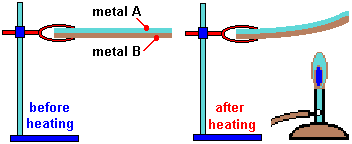 ধাতব পদার্থ-১
ধাতব পদার্থ-২
তাপ প্রয়োগের আগে
তাপ প্রয়োগের পরে
এখানে কি দেখা যায়?
আজ আমাদের পাঠের বিষয়
বস্তুর উপর তাপের প্রভাব
[Speaker Notes: পাঠ শিরঃনাম ঘোষণাঃ]
এই পাঠ শেষে আমরা
> তাপ ও তাপমাত্রা ব্যাখ্যা করতে পারব
> পদার্থের তাপমাত্রিক ধর্ম ব্যাখ্যা করতে পারব
> ফারেনহাইট, সেলসিয়াস এবং কেলভিন স্কেলের মধ্যে 	সম্পর্ক বিশ্লেষণ করতে পারব
> পদার্থের তাপীয় প্রসারণ ব্যাখ্যা করতে পারব
>  বাস্তব জীবনে তাপীয় প্রসারণের প্রভাব ব্যাখ্যা করতে পারব
[Speaker Notes: শিক্ষণফলঃ]
একক কাজঃ প্রশ্নোত্তর পদ্ধতি
সময়ঃ
তাপ কি?
তাপ হলো এক প্রকার শক্তি যা ঠান্ডা ও গরমের অনুভূতি জাগায়। উষ্ণতার পার্থকের জন্য যে শক্তি এক বস্তু থেকে অন্য বস্তুতে প্রবাহিত হয় তাকে তাপ বলে।
একক কাজঃ প্রশ্নোত্তর পদ্ধতি
সময়ঃ
তাপমাত্রা কি?
তাপমাত্রা  হচ্ছে কোনো বস্তুর এমন এক তাপীয় অবস্থা যা নির্ধারণ করে ঐ বস্তুটি অন্য বস্তুর তাপীয় সংস্পর্শে এলে বস্তুটি তাপ হারাবে না গ্রহণ করবে।
দলীয় কাজ
সময়ঃ
তাপ ও তাপমাত্রার মধ্যে পার্থক্য লিখ।
জোড়ায় কাজ
সময়ঃ
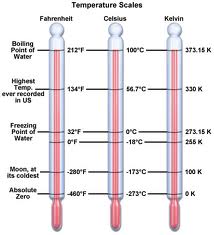 তাপমাত্রার স্কেল কয়টি ও কি কি?
তাপমাত্রার বিভিন্ন স্কেলের মধ্যে সম্পর্কঃ
দলীয় কাজ
সময়ঃ
সুস্থ মানুষের দেহের তাপমাত্রা  98.4° F ।  সেলসিয়াস স্কেলে এই তাপমাত্রা কত হবে?
উত্তরঃ 36.89° C
মূল্যায়নঃ
১। তাপমাত্রার কয়টি স্কেল উল্লেখ করা হয়েছে?
ক) ২টি	খ) ৩টি	গ) ৪টি		ঘ) ১টি
উত্তরঃ খ)
২। ফারেনহাইট স্কেলে ৩২ ফারেনহাইট সেলসিয়াসে কত?
	ক) ০		খ) ৩২	গ) ১০০	ঘ) ২৭৩
উত্তরঃ ক)
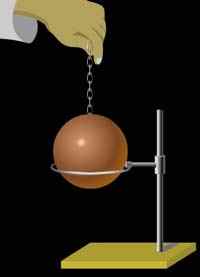 চিত্রটি থেকে তাপমাত্রার প্রভাব কিভাবে ব্যাখ্যা করা যায়?
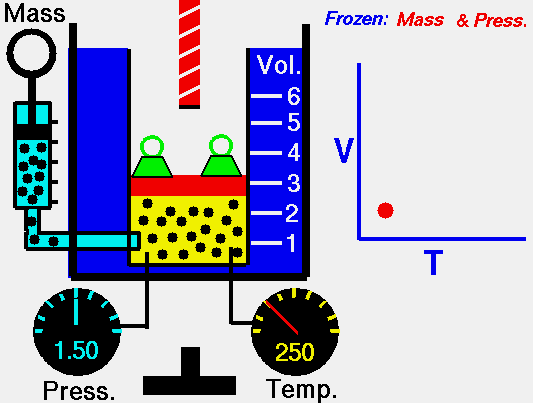 এখানে তাপের কিরূপ প্রভাব দেখা যায়- ব্যাখ্যা কর।
বাড়ির কাজ
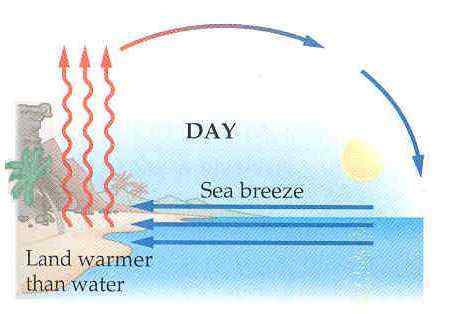 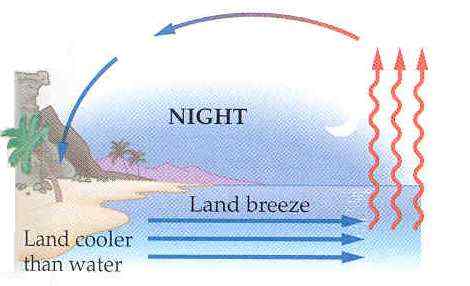 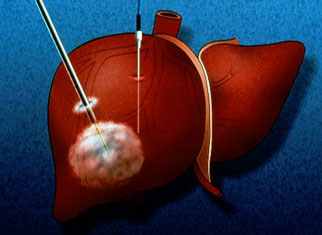 চিত্রগুলিতে কিরূপ তাপের প্রভাব দেখানো হয়েছে ব্যাখ্যা কর।
[Speaker Notes: বাড়ির কাজ প্রদানঃ]
ধন্যবাদ
[Speaker Notes: পাঠ সমাপ্তি ঘোষণাঃ]